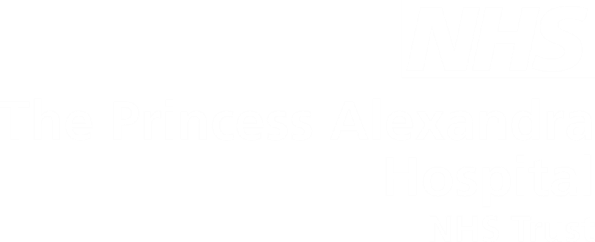 Blood tests
Appointment blood tests
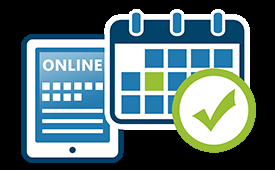 Please book your next blood test appointment online by visiting our website: www.pah.nhs.uk and following the link under the A-Z guide to blood test services.
By booking via the SwiftQueue system, you can arrange appointments at a location convenient for you and experience much shorter waiting times.
During the changeover period, there will be support to help you book your appointment on the day or to register for future appointments. There will be a telephone line with staff available to answer your questions: 01279 827163.
This service is managed by:
The pathology department at The Princess Alexandra Hospital, Harlow. Telephone: 01279 827030
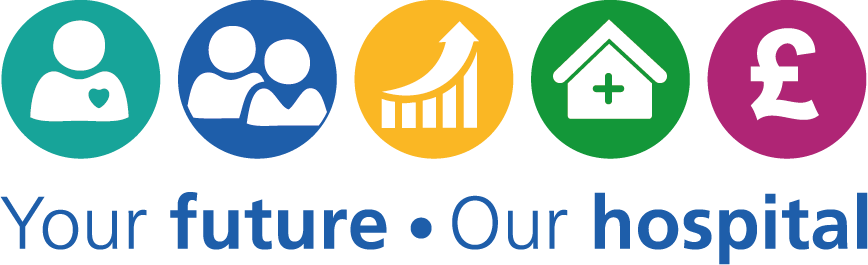 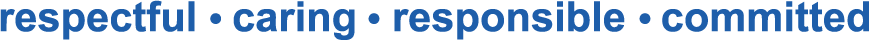